Потребности в СТАНДАРТИЗАЦИИ BIM: от информационного обмена до уровней зрелости
Слышкин Василий Витальевич
ДИРЕКТОР ДЕПАРТАМЕНТА АРХИТЕКТУРЫ и ИНЖЕНЕРИИ
21 февраля 2018, МОСКВА
содержание
Ожидания пользователей ОТ BIM
Проблемы обмена в цифровой среде
Зарубежный опыт СТАНДАРТИЗАЦИИ BIM
элементы успеха внедрения BIM
ОТ Стандартов К ИНСТРУМЕНТАМ
ОТ КЛАССИФИКАЦИИ ДО АТРИБУТОВ
ОТ ОБУЧЕНИЯ до ОЦЕНКИ УРОВНЯ ЗРЕЛОСТИ
BIM ПЛАТФОРМА ЦИФРОВЫХ ДВОЙНИКОВ
Что ВАЖНО СДЕЛАТЬ УЖЕ СЕГОДНЯ
Ожидания пользователей ОТ BIM
Единство данных для множества взглядов
Закупщик
Строитель
Инженер
Конструктор
Арендатор
Архитектор
Технический специалист
BIM Модели и данные
Инвестор
Экономист
Проблемы обмена в цифровой среде
Как BIM сможет помочь в решении проблем?
ПЛАНИРОВАНИЕ
Ручной ввод данных
Множество источников исходных данных
Различные справочники и классификаторы
Потеря данных между фазами ЖЦ
Отсутствие исторических данных
Нет интеграции с корпоративными и производственными ИС
Файл ориентированный подход
ПРОЕКТИРОВАНИЕ
BIM?
РЕКОНСТРУКЦИЯ
СТРОИТЕЛЬСТВО
ЭКСПЛУАТАЦИЯ
Зарубежный опыт СТАНДАРТИЗАЦИИ и ВНЕДРЕНИЯ BIM
Успешная ПРАКТИКА ВНЕДРЕНИЯ BIM
Элементы успеха внедрения BIM В США
От стандарта до практических инструментов
Участие профессиональных ассоциаций
A. Core Standards
A.1 ISO Standards
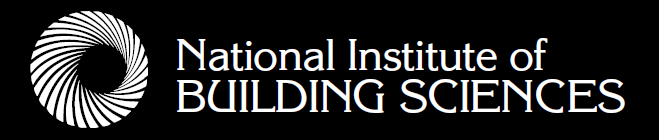 C. Deployment Resources
A.2 Normative Standards
B. Technical Publications
A.3 Information Exchange
A.4 Conformance Specs
B. Technical Publications
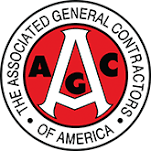 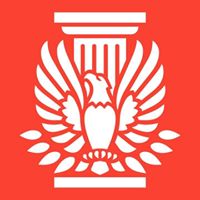 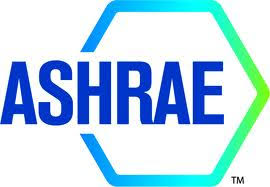 B.1 Reference Processes
A. Core Standards
B.2 Reference Specifications
B.3 Reference Examples
C. Deployment Resources
C.1 Contract Specification
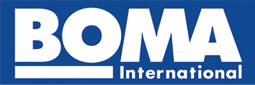 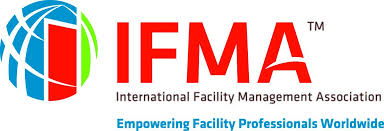 C.1 Best Practice Guide
C.3 3rd Party Support Services
ОТ СтандартОВ К ИНСТРУМЕНТАМ
A. Core Standards
B. Technical Publications
C. Deployment Resources
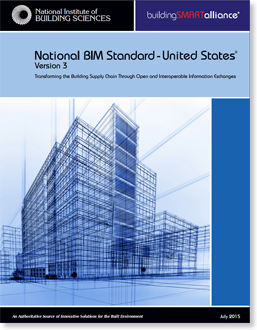 OmniClass™ Tables
LOD Specification
BIM Project Execution Plan
ISO 16739, Industry Foundation Class 2X3
BIM Use Reference
bim.psu.edu/uses
BIM Project Execution Planning Procedure
Contract Requirement AIA-E203, G201, G202
BIM Capability Maturity Model
ISO29481 Information Delivery Manual
Typical BIM process map
Information exchange  XML schema: COBie, SPV, BEA, QTO, BPie HVACie, SPARKie, WSie
XML W3C
BIM Planning Guide for Facility Owner
Model Development Spec Tool
ОТ КЛАССИФИКАЦИИ ДО АТРИБУТОВ
Классификатор структуры элементов модели на базе Uniformat
Описание атрибутов  для каждого типа элемента модели
Иерархический классификатор элементов модели от конструктива и отделки до инженерных систем и мебели
Определение LOD для каждого элемента модели
Формализация результатов моделирования для каждой фазы или конкретного BIM Use
Информационное наполнение атрибутов модели для каждой фазы ЖЦ
Общие атрибуты (серийный номер, дата производства, производитель, бар код  и др.)
Сервисные и гарантийные атрибуты
Специфичные для каждого типа элемента атрибуты (физико-технические характеристики, материалы, эксплуатационные характеристики)
ОТ ОБУЧЕНИЯ до АКРЕДИТАЦИИ УРОВНЯ ЗРЕЛОСТИ
Сертификация организаций и специалистов
The Interactive BIM Capability Maturity Model
Системы оценки и аккредитации организаций
BIMe - BIM Excellence bimexcellence.org
BIM QuickScan bimquickscan.nl
BIM Proficiency Matrix 
VDC and BIM Scorecard
Системы обучения и сертификации специалистов
AGC Certificate of Management-Building Information Modeling
Сертификация ASHRAE 
LEED Certification
предложения и ИНИЦИАТИВЫ
ФОРМИРОВАНИЕ ЦИФРОВОЙ СРЕДЫ
BIM ПЛАТФОРМА ЦИФРОВЫХ ДВОЙНИКОВ
Критично развитие национальной BIM платформы цифровых двойников
BIM Платформа:
Каталог семейств материалов и оборудования
Размещение, поиск, хранение, экспорт
Атрибутирование
Контроль соответствия стандартам
Ведение схемы данных
BIM Менеджер
Производитель
оборудования
Проектировщик
Поставщик
материалов
Что МОЖНО СДЕЛАТЬ УЖЕ СЕГОДНЯ
Инструменты для информационного обмена
Гармонизировать классификаторы и форматы обмена данными
Определить требования к цифровым двойникам оборудования и материалов
Разработать шаблон ТЗ для заказчиков работ по информационному моделированию зданий
Создать национальные расширения XML схем протоколов информационного обмена, инструменты валидации 
Сформировать концепцию национальной BIM платформы
Потребности в СТАНДАРТИЗАЦИИ BIM: от информационного обмена до уровней зрелости
Слышкин Василий Витальевич
ДИРЕКТОР ДЕПАРТАМЕНТА АРХИТЕКТУРЫ и ИНЖЕНЕРИИ
+7 (903) 726 6215, vSLYSHKIN@ibs.ru